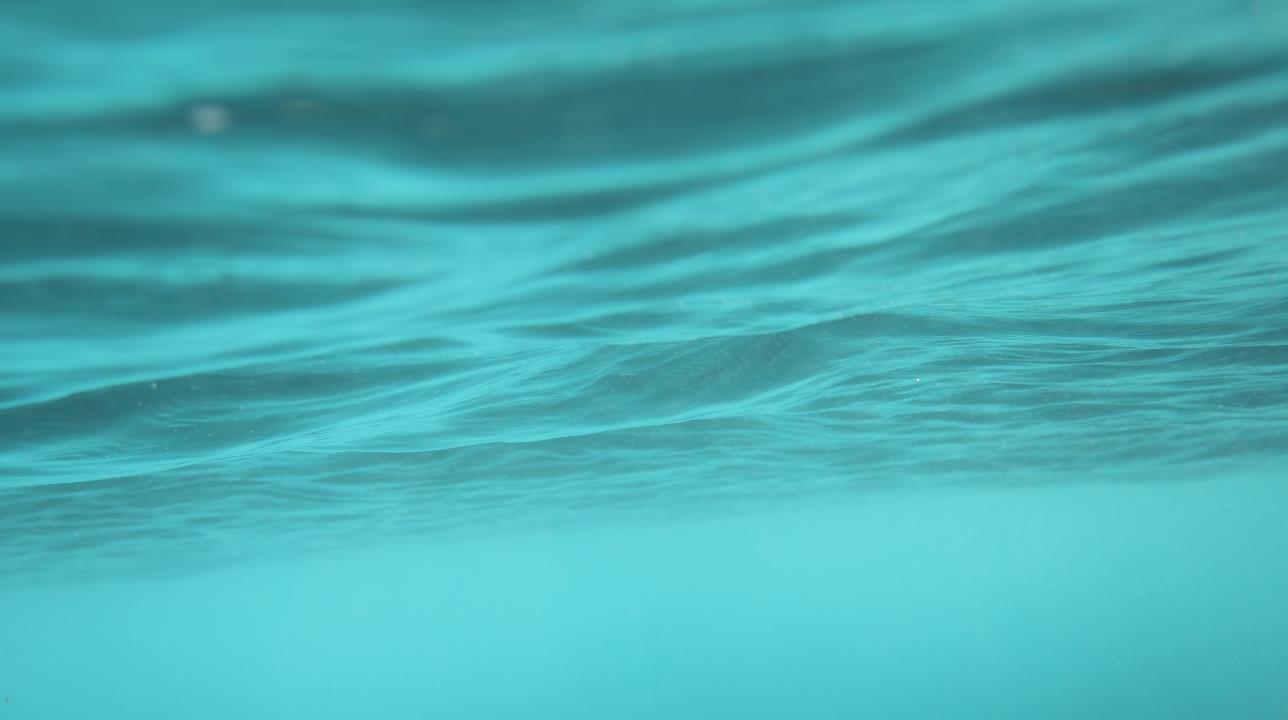 How Rotary Can Create “WASH” Hope in the World
- Join  WASH-RAG  and  the  Ambassador  Program  at  www.wash-rag.org.- Learn  and  educate  fellow  Rotarians  about  WASH  for  Healthcare  Facilities(HCFs) issues in your District  or Partner District .- Arrange  advocacy  (education) meetings  with elected  officials  and  government  officials.-  As  a  trusted organization  that  is  committed  to  service,convene  meetings  to  educate  WASH  for HCFs  stakeholders.